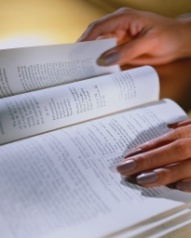 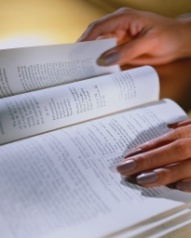 Teaching Portfolio
What is it?
Why should I have one?
Will it help me improve my teaching?
What should be included in it?
What is it?
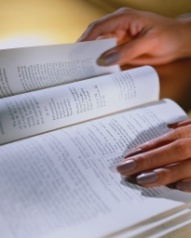 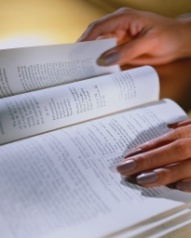 A teaching portfolio is a collection of information that identifies you as a teacher.  
It allows you to display your teaching accomplishments, strengths and challenges for examination by yourself and others.
It’s a living document that changes as you grow as a teacher.
Why should I have one?
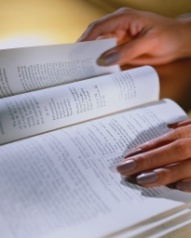 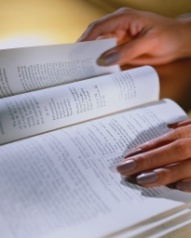 An opportunity to promote reflective thinking & improvement
A way to measure your effectiveness as a teacher
An opportunity to be the one who evaluates the evolution of your teaching
An opportunity to make a thoughtful, well-documented case of your own efforts as a teacher to your dean and the DeVry/Keller administration
It is required for promotion in rank
Will it help me improve my teaching?
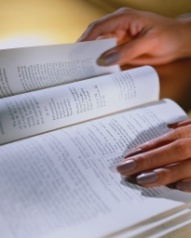 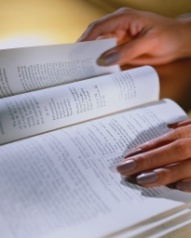 Portfolio’s prompt reflection can impact . . .
what you do in the classroom and why you do it.
what classroom strategies are working and what’s not working.
ways you contribute to student success.
how your efforts “help forge a new campus culture of professionalism about teaching” (American Association of Higher Education).
How do I get started
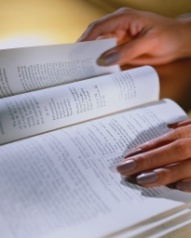 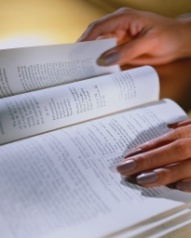 Planning
Before assembling your portfolio, begin planning by thinking about purpose.
What types of evidence of teaching effectiveness will be most convincing?
What evidence must be included?
A teaching portfolio is an argument; it is developed around the claims you wish to make about yourself as a teacher. 
One way to highlight these claims in your portfolio is to present them within your teaching philosophy, where you will generally address questions such as what are the most significant claims you will make about teaching effectiveness?
Why do you believe these claims are significant?
Planning and Collecting
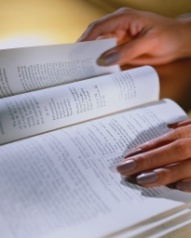 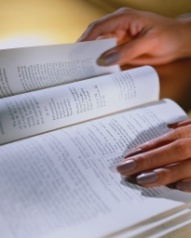 Ultimately, your claims about teaching will be most convincing to readers when they are supported by documentation from a variety of sources--students, colleagues and yourself. 
Many of the materials and data that can be used to document your teaching are regularly gathered by yourself and departments, which makes constructing the portfolio less daunting than it might at first seem. 
Useful evidence can take many different forms and should be carefully selected and presented in your portfolio so that it is easy to read and understand.
What evidence will show readers that your teaching reflects your beliefs?
What evidence can you, your students, and colleagues provide?
Start Collecting
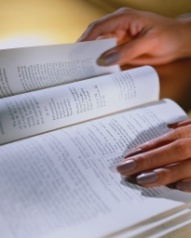 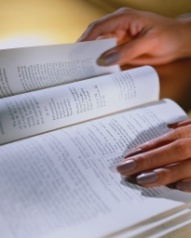 Put materials together in a binder 
Note:  Submission of your portfolio via a CD or DVD is highly desirable but not required for 2010.
Table of Contents ( 8 Sections)
1) Bio / Teaching Philosophy Statement
2) Self-Appraisal Performance Summary--This can be demonstrated by the submission of your annotated (final) copies of your faculty IPP and IDP for the current and previous year.
Start Collecting
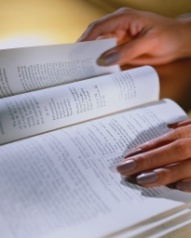 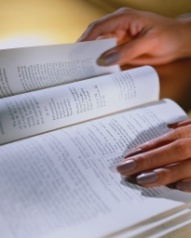 3) Syllabus – The most recent copy from each different course you have taught during the past two years with your personalized information. (You do not need a copy from each section you have taught.) Include samples of your weekly lesson plans in this section.
4) Samples of Student Work – Research / term papers, programs, CD, DVD, copies of projects, etc.
5) Student Feed Back –Go to devry.iota.cc to view your course evaluations (formerly SIFFs).  For your two most recent years of teaching, capture and report the information illustrated on the next slide. Please do not include copies of all the individual student responses on each evaluation—just a summary of the results for each session you taught.
The information below is what you will see on the Iota Web site for the new “My Class Evaluation.”  The older SIFF results will look a bit different.  They do not include an NPS Course score, and you should use the Composite Score as your Instructor Score.  Also, prior to 2010, you may not be able to retrieve a summary of  results  for all your courses by session.   In that case,  it is fine to list results for each of your individual courses that session.   Feel free to replicate the table below or make your own table to present your results.
Start Collecting
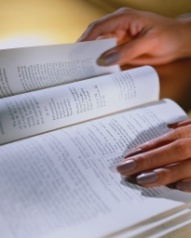 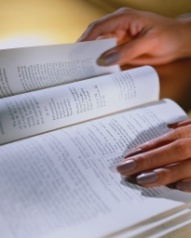 Be sure to include any relevant student comments from the SIFFs/Class Evaluations, as well as emails, letters, etc. that you have received from students.
6) Classroom / Shell evaluations – From Deans, other faculty.  
7) Honors and Prof. Development Activities – Include awards, letters of commendation, evidence of involvement in conferences/professional societies during the past two years.
8)  Resume, Degrees – Insert copy of your current resume, including degrees or post-graduate coursework in progress; any other information that you want to include that did not fall into another section.
Tips for Collecting
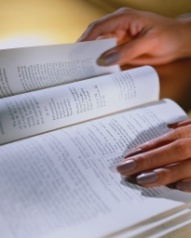 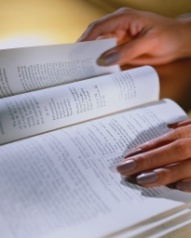 Keep a teaching file. Include items such as course syllabi, assignments, examples of students work, summaries of student evaluations, letters, emails from students and colleague, etc.
Make use of all available resources.
Make frequent updates.  This is an on-going activity.
Use appointment books / Outlook calendar as a reminder to help you remember committee meeting, conferences, workshops, etc.
Involve other faculty members for their insights.
Include actual evidence to support your reflections, ideas, plans.
Promotion Criteria
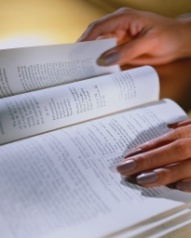 For all promotions, the faculty member must:
Achieve an annual rating for the past two years of “Fully Effective” or “Exceeds Expected Results”
Satisfy the requisite “years of service” required for the promotion. 
Two years from Instructor to Assistant Professor
Three years from Assistant Professor to Associate Professor
Three years from Associate Professor to Full Professor	
All faculty promotions must be approved by the faculty member’s Dean or Campus Director and the Dean of Academic Affairs or Academic Affairs Specialist for your location.
Submit a Teaching Portfolio.